Мир 
моих  увлечений
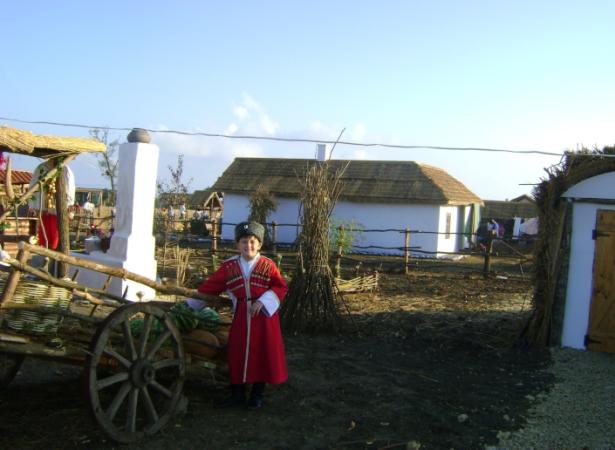 Ученик  3 «Б» класса  
МОУ «СОШ№5»
Переволока Алексея
Руководитель
С.Н. Чурикова.
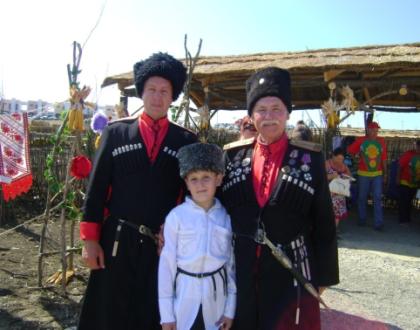 Тот, кто не уважает обычаи своего народане хранит их в своем сердце, тот позоритне только свой народ, но прежде всегоне уважает самого себя, свой род,своих древних предков .
Фольклор и традиционная культура – это не то, чем надо «заниматься»; это просто то, что мне очень нравится и чем я заполняю своё свободное время. Это моё хобби!
Каждая казачья семья знала песни и танцы своей станицы и войска. Без них не проходили праздники, свадьбы, проводы на службу, войну и встречи победителей.
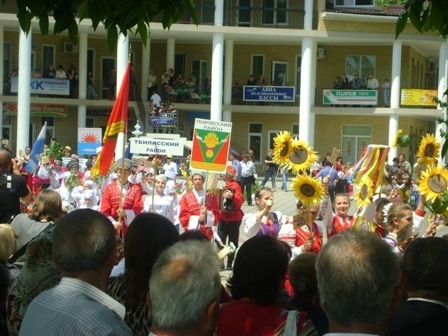 Открытие краевого фестиваля  «Кубанский казачок-2009» ст. Северская
Ура!!! Мы победили!Краевой фестиваль « Кубанский казачок  2009» ст. Северская.  Коллектив  «Сохрани  песню» и « Багатица» – гран-при фестиваля « Кубанский казачок  2009»!
Бережным хранителем этого культурного наследия и является прекрасный фольклорный коллектив «Сохрани песню» и коллектив народной песни «Багатица»,участником этих коллективов  являюсь и я.
Каждое выступление – это общение с ожившей историей нашего многонационального государства.
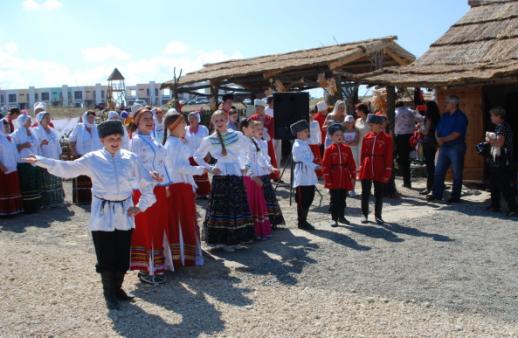 Коллектив , в котором я провожу своё свободное  время,
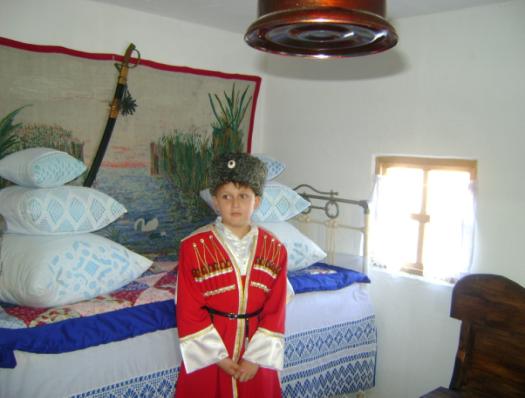 способствует  тому, чтобы казачий быт продолжал жить в настоящем и будущем .
Традиционная культура, ее устои, уклад оказались очень близки мне. Мы  поем старинные песни, играем на народных инструментах, отмечаем традиционные народные и православные праздники.
Необычная для современников традиционная одежда казаков и казачек, их своеобразный говор, манера исполнения песен и танцев с первых минут выступления целиком захватывают зрителей на выступлениях  коллектива «Багатица»
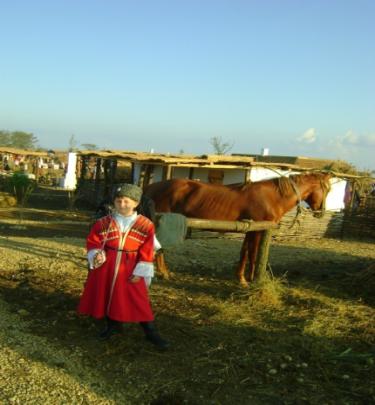 Они невольно становятся участниками то строевого казачьего смотра,
то веселого станичного праздника, то тяжкой думы-размышления казака
Так песнями и танцами участники  рассказывает об истории, традициях, обычаях казаков. И действительно, песня органично вошла в уклад жизни служивого сословия.
XI Всероссийский детский фольклорный фестиваль «Кубанский казачок».
После выступления XI Всероссийский детский фольклорный фестиваль «Кубанский казачок».Диплом  Лауреата I степени от Кубанского казачьего войска.
Потомки казаков  не могут  
считать себя казаками, 
если не знают   традиции и 
обычаи  своих предков .
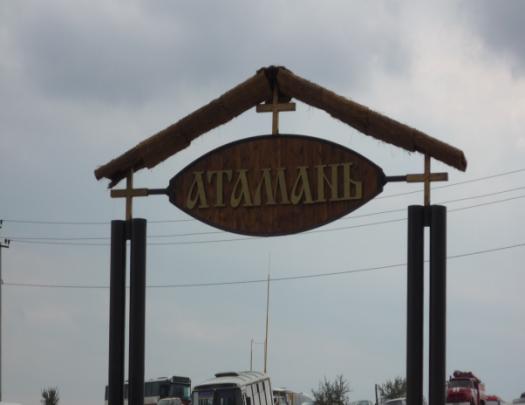 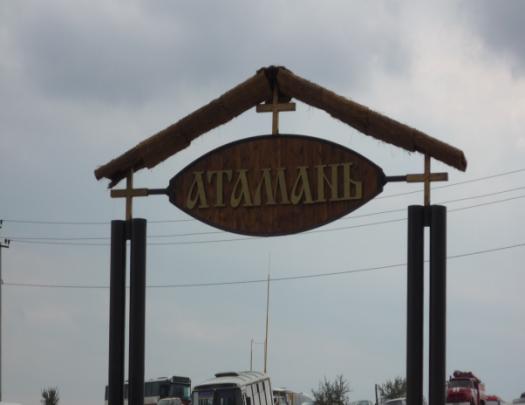 За годы лихолетья и уничтожения казачества изрядно  выветривались  и исказились под чуждым влиянием  эти  понятия.  В нашем крае  была создана  
этно деревни  Атамань
"Каждый казак – государь в  своем дворе" – говорит пословица.
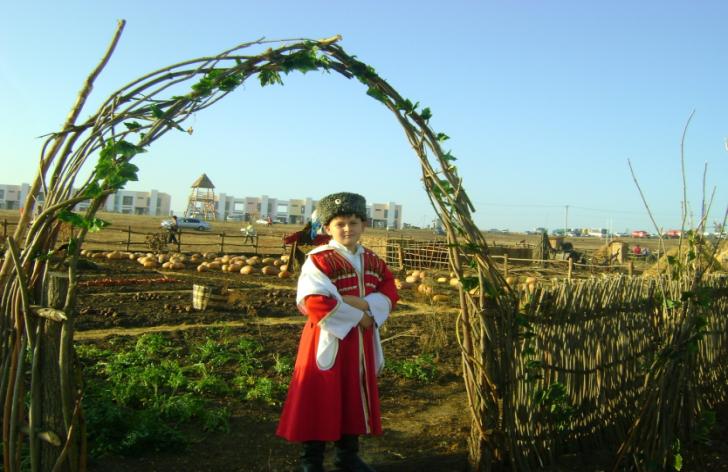 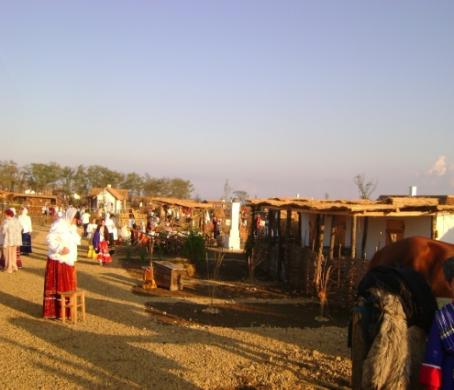 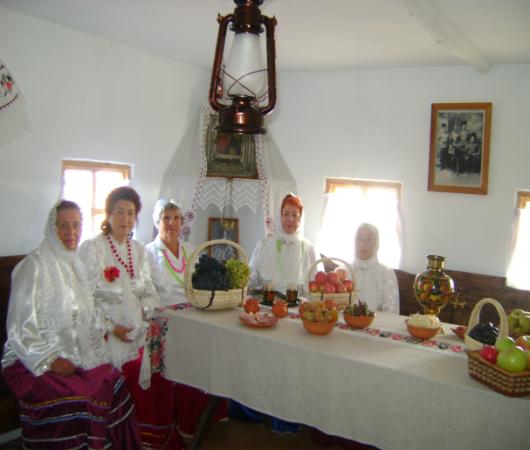 В хате казака на Атамани (подворье Тбилисского района)
Старшее поколение 
 фольклорного
хора   «Сохрани песню»
Казачьи песни  - это не только прошлое  культурной жизни  казаков , это еще и мощная традиция, уходящая в глубокую старину.
Шашек звон,Да ковыль степной весь в огне –То ли сон, То ли деда память во мне …Бьет крыломЧерный ворон – песню допел.О быломРассказал, как знал, как умел!